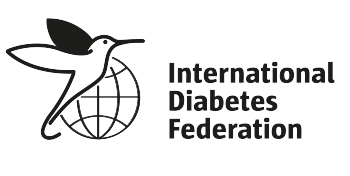 Protect tomorrow by investing in diabetes education today
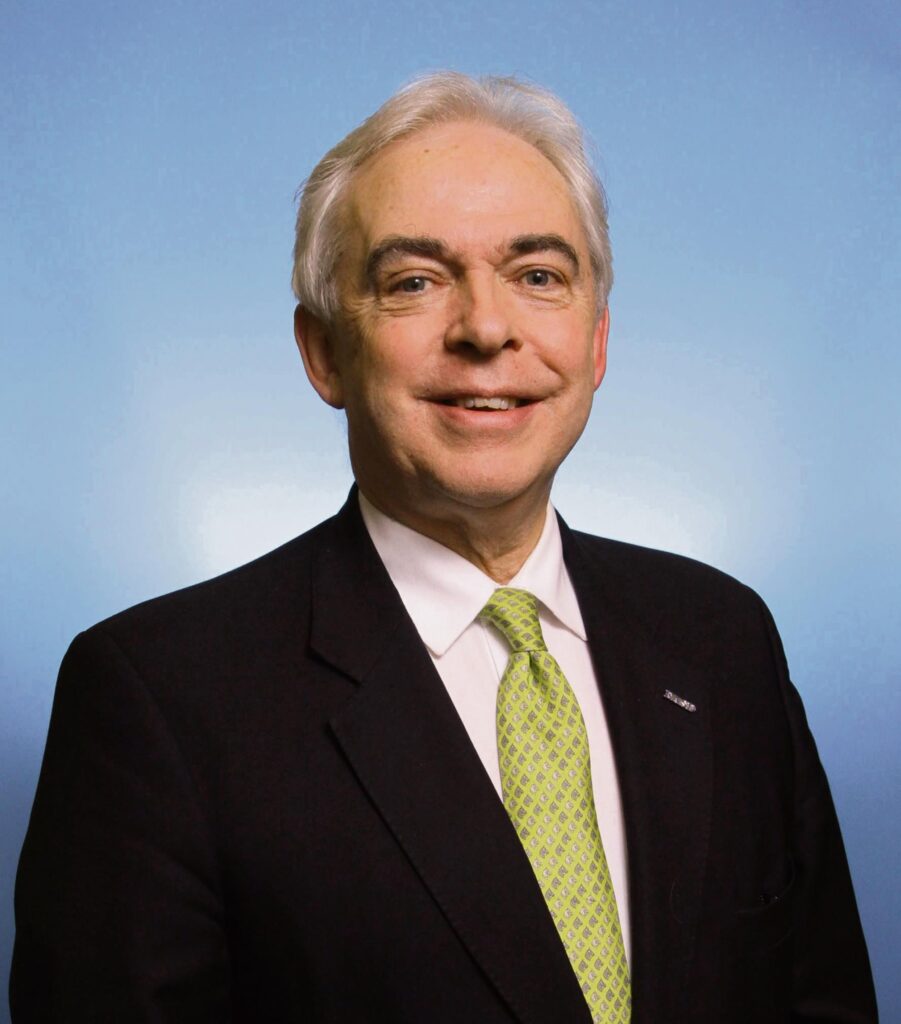 Prof. Andrew Boulton 
President, 
The International Diabetes Federation
2nd Chitkara Optometry and vision science symposium
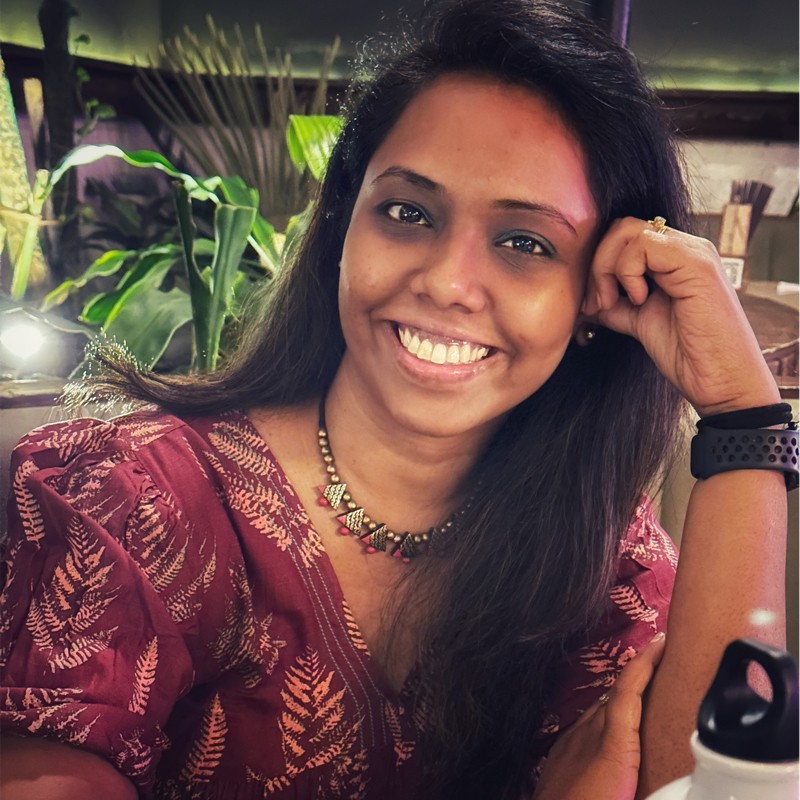 Harshada Kale
Head of Education and Operations, 
Optometry Council of India
CBM rolls out health system strengthening programme in Kenya
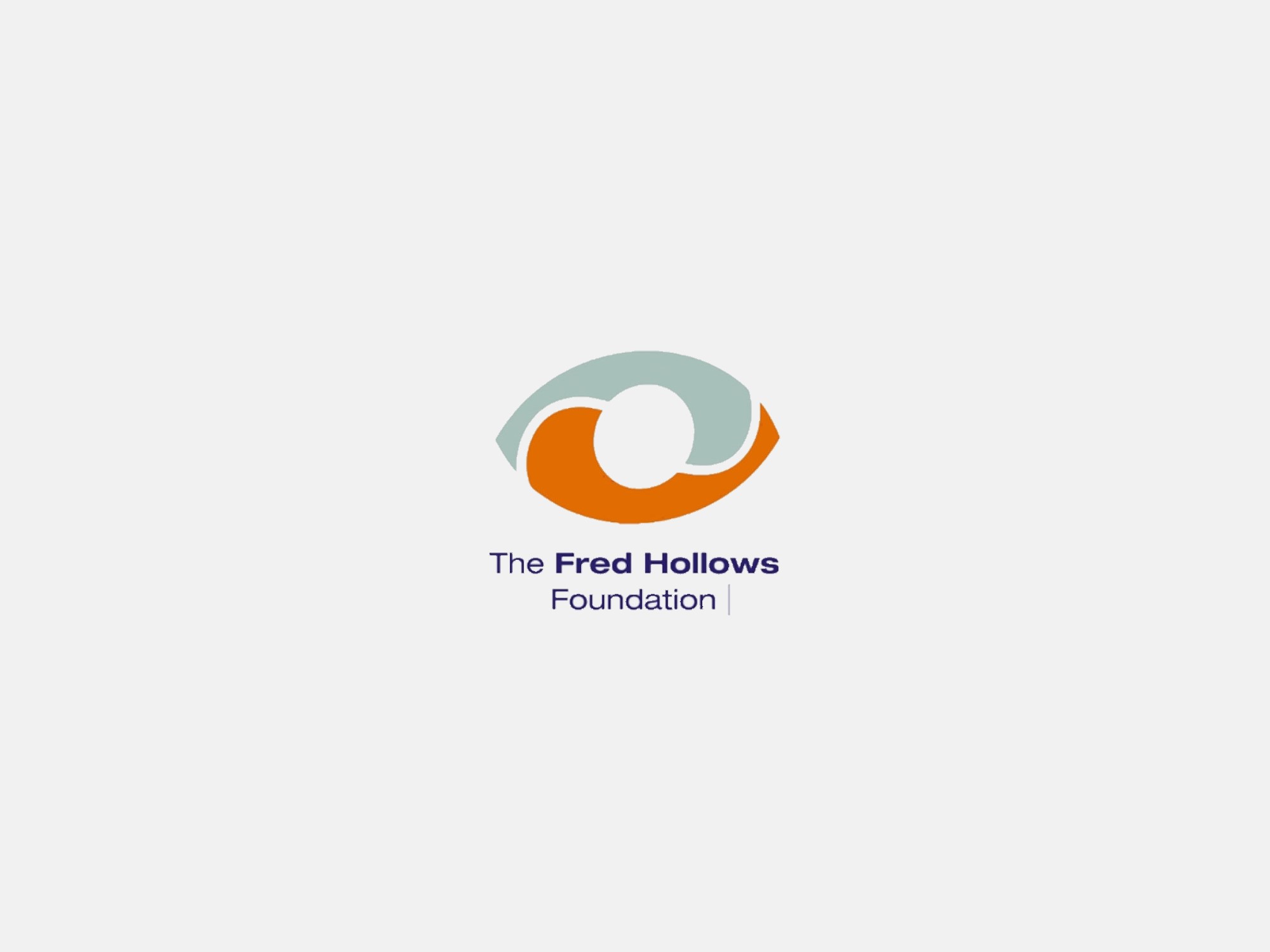 Kennedy OderoProgramme Coordinator Vision Impact Project, CBM
David MunyendoCountry Director Kenya Office, CBM